Sondage 2014 auprès des finissants en génie – Rapport sur l’Ouest du CanadaRéalisé par Ipsos Reid pour Ingénieurs Canada
Mai 2014
Table des matières
Objectifs de recherche							3
Méthodologie							4
Points saillants							5
Résumé								7
Plans d’avenir							11
Intention de faire une demande de permis					20
Connaissance du permis d’exercice						31
Connaissance des ordres provinciaux	 				37
Connaissance de la Loi sur les ingénieurs 					40
Outil d’orientation de carrière						43
Données démographiques						48
Analyse supplémentaire : Impact sur l’intention de faire carrière en génie et de faire une demande de permis 
	Participation à un atelier ou un séminaire				53
	Connaissance de la Loi sur les ingénieurs					56
	Connaissance du permis d’ingénieur et des rôles				59
	Connaissance des responsabilités des organisations				62
2
Objectifs de recherche
Cette recherche a pour objectif principal de comprendre les raisons qui motivent les diplômés* des programmes de génie des universités canadiennes agréés par le Bureau d’agrément à faire une demande de permis ou non.  
Pour atteindre cet objectif, la recherche tente d’obtenir les renseignements suivants :
les plans de carrière ou de formation des finissants en génie; 
le pourcentage de finissants qui a l’intention de faire carrière en génie et le pourcentage qui a l’intention de faire une demande de permis;
 le niveau de connaissance des finissants en génie quant à la Loi sur les ingénieurs de leur province ou territoire.





*Dans le présent rapport, l’emploi du masculin pour désigner des personnes n’a d’autres fins que celle d’alléger le texte.
3
Méthodologie
Le sondage a été réalisé en ligne auprès des finissants en génie entre le 27 janvier et le 14 mars 2014. 
 On a demandé à toutes les facultés de génie des universités qui offrent des programmes agréés par le Bureau d’agrément de participer à l’étude et d’envoyer le sondage en ligne à tous les finissants inscrits à leur programme de génie. 
Le lien vers le sondage en ligne a été envoyé aux universités et on a demandé à chacune d’elles d’envoyer le lien vers le sondage à tous les étudiants admissibles le 27 janvier 2014.  
Le sondage a été offert en français et en anglais.
Au total, 39 universités ont participé à la recherche et 2 046 étudiants ont répondu au sondage. Dans les provinces de l’Ouest, 11 universités ont participé à la recherche et un total de n=606 étudiants a répondu au sondage.
La marge d’erreur de cette étude (n=606) est ± 4 %, 19 fois sur 20.
4
Points saillants
Comparativement à 2013, le nombre de finissants qui ont l’intention de faire carrière en génie ou de faire une demande de permis d’exercice a diminué. Même si les intentions demeurent très fortes à l’égard de ces deux points, il faut toutefois en signaler la diminution et la surveiller de près.  
Même si la vaste majorité des étudiants continuent d’indiquer qu’ils ont absolument ou probablement l’intention de faire carrière en génie, ils sont moins nombreux qu’en 2013 (94 % par rapport à 97 %). La proportion d’étudiants qui ont absolument l’intention de faire carrière en génie a également diminué par rapport à l’année dernière (70 % par rapport à 75 %).
Huit finissants sur dix (82 %) ont l’intention d’entrer sur le marché du travail immédiatement après avoir obtenu leur baccalauréat en génie, ce qui représente une baisse par rapport à 2013 (87 %).   
Même si, parmi tous les étudiants, huit sur dix ont absolument ou probablement l’intention de faire une demande de permis d’exercice, la tendance est à la baisse (83 % par rapport à 90 % en 2013), particulièrement en ce qui concerne les étudiants qui ont absolument l’intention de faire une demande de permis (53 % par rapport à 66 %). Par contre, les étudiants à avoir probablement l’intention de faire une demande sont plus nombreux (30 % par rapport à 24 % en 2013).   
Les étudiants à indiquer qu’ils avaient absolument l’intention de faire carrière en génie au début de leurs études sont moins nombreux qu’en 2013 (62 % par rapport à 71 %), tandis qu’ils sont plus nombreux à en avoir probablement l’intention (34 % par rapport à 25 %).
5
Points saillants (suite)
On observe également une diminution en ce qui concerne le niveau de connaissance des étudiants à l’égard de la profession d’ingénieur. Comparativement à 2013, les étudiants possèdent un niveau de connaissance moins élevé de certains aspects de la profession d’ingénieur. Par exemple : 
Les étudiants sont moins susceptibles de savoir qu’un permis est nécessaire pour utiliser le titre « ingénieur » (67 % par rapport à 73 %). 
En ce qui concerne les responsabilités des organisations, les étudiants sont moins susceptibles de savoir que c’est à leur ordre provincial que revient la responsabilité de délivrer les permis aux entreprises qui offrent des services de génie (55 % par rapport à 63 %).
6
Résumé
Intentions futures : Poursuivre des études ou trouver un emploi
Huit finissants sur dix (82 %) ont l’intention d’entrer sur le marché du travail après avoir obtenu leur baccalauréat en génie, tandis qu’un sur dix (10 %) à l’intention de poursuivre ses études.  
Parmi ceux qui ont l’intention de poursuivre leurs études, la majorité indique vouloir obtenir un diplôme de cycle supérieur en génie (64 %), tandis que deux sur dix envisagent de poursuivre des études dans une autre discipline (19 %) et moins d’un sur dix a l’intention de poursuivre des études de cycles supérieurs dans une discipline autre que le génie (6 %) ou de MBA (5 %).  
Parmi ceux qui envisagent de poursuivre leurs études, pratiquement trois étudiants sur dix prévoient le faire en Colombie-Britannique (27 %) et deux sur dix pensent aller en Alberta (21 %). 

Intentions futures : Faire carrière en génie
Plus de neuf étudiants sur dix (94 %) indiquent qu’ils sont susceptibles de faire carrière en génie. Parmi ce groupe, neuf sur dix en ont absolument l’intention (70 %), tandis que le quart le fera probablement (24 %). Moins d’un étudiant sur dix ne fera probablement pas (5 %) ou absolument pas (1 %) carrière en génie. 
La principale raison de ne pas vouloir faire carrière en génie est que leurs attentes étaient différentes par rapport à la pratique du génie (37 %). Viennent ensuite de meilleures possibilités d’emploi dans une autre discipline (16 %) et le fait de ne jamais avoir eu l’intention de faire carrière en génie (11 %) ou la possibilité d’une meilleure rémunération dans une autre discipline (11 %). 
Pratiquement tous les étudiants (96 %) disent qu’au début de leurs études leur objectif était d’exercer le génie. Six étudiants sur dix avaient absolument l’intention de faire carrière en génie au début de leurs études (62 %), tandis que le tiers en avait probablement l’intention (34 %).
7
Résumé (suite)
Intentions futures : Faire carrière en génie (suite)
Pratiquement tous les étudiants (97 %) qui ont l’intention de faire carrière en génie après avoir obtenu leur diplôme disent qu’ils en avaient absolument (65 %) ou probablement (33 %) l’intention au début de leurs études. 
Parmi le petit nombre d’étudiants qui n’ont pas l’intention de faire carrière en génie, les trois quarts (74 %) indiquent qu’ils avaient absolument (26 %) ou probablement (47 %) l’intention d’exercer le génie au début de leurs études, tandis que le quart n’en a jamais eu l’intention (26 %).  

Intentions futures : Faire une demande de permis d’exercice
Plus de la moitié de tous les étudiants (53 %) indiquent avoir absolument l’intention de faire une demande de permis d’exercice, tandis que trois sur dix (30 %) le feront probablement. Environ un étudiant sur dix ne fera absolument pas ou probablement pas de demande de permis (10 %) ou est incertain (7 %). 
Parmi ceux qui prévoient faire carrière en génie, pratiquement six étudiants sur dix (56 %) disent avoir absolument l’intention de faire une demande de permis et 31 % le feront probablement. 
Parmi ceux qui n’ont pas l’intention de faire immédiatement une demande de permis, deux étudiants sur dix indiquent qu’ils vont probablement ou absolument faire une demande de permis un jour (22 %), tandis que les deux tiers n’envisagent pas de faire une demande un jour (66 %). 
Les raisons de ne jamais avoir l’intention de faire une demande de permis le plus souvent mentionnées sont un manque d’intérêt (40 %), qu’un permis n’est pas nécessaire pour leurs plans de carrière (26 %) et l’intention de suivre un autre cheminement de carrière (21 %). 
Parmi ceux qui n’ont pas l’intention de faire une demande de permis, trois étudiants sur dix (29 %) ont changé d’idée après avoir appris qu’il était nécessaire pour pouvoir exercer le génie et ont indiqué qu’ils feront probablement ou absolument une demande de permis.
8
Résumé (suite)
Intentions futures : Faire une demande de permis d’exercice (suite)
Parmi les étudiants qui ont l’intention de faire une demande de permis, la majorité prévoit le faire dans les douze mois (59 %) qui suivent l’obtention de leur diplôme. Parmi ce groupe, quatre étudiants sur dix à l’intention de faire une demande dans les six mois (42 %). Deux sur dix prévoient attendre un an (20 %) ou sont incertains (21 %).
Parmi les étudiants qui prévoient attendre au moins un an pour faire une demande ou qui sont incertains, la vaste majorité (85 %) indique comme raison le désir d’acquérir l’expérience requise.
Lorsqu’ils apprennent qu’en déposant une demande de permis dans les six mois qui suivent l’obtention de leur diplôme, ils peuvent être exemptés des frais de participation au programme d’ingénieur stagiaire pour la première année, plus de neuf étudiants sur dix (94 %) qui avaient l’intention d’attendre plus de six mois pour faire une demande indiquent maintenant qu’ils feront très probablement (64 %) ou assez probablement (30 %) une demande dans ce délai.

Connaissance de la profession d’ingénieur 
Plus de huit étudiants sur dix (84 %) savent que le génie est réglementé par des lois et des règlements. Environ un étudiant sur dix est incertain (7 %) ou pense que la profession n’est pas réglementée (9 %).  
Les niveaux de connaissance qu’ont les étudiants de la Loi sur les ingénieurs de leur province sont variés. Un tiers des étudiants disent la connaître assez bien (35 %), la moitié indique la connaître un peu (49 %), tandis qu’un faible pourcentage la connaît très bien (2 %). Un étudiant sur dix dit avoir déjà entendu parler de la Loi, mais ne rien savoir à son sujet (10 %) et seulement 4 % n’en ont jamais entendu parler.  
La vaste majorité des étudiants savent qu’un permis est nécessaire pour réaliser des travaux d’ingénierie de façon autonome (86 %), tandis que les deux tiers savent qu’il est nécessaire pour utiliser le titre « ingénieur » (67 %). Huit étudiants sur dix savent qu’un permis n’est pas nécessaire pour réaliser des travaux d’ingénierie sous la direction d’un ingénieur titulaire de permis (78 %).
9
Résumé (suite)
Connaissance de la profession d’ingénieur (suite)
Neuf étudiants sur dix savent que c’est leur ordre provincial qui est responsable de délivrer les permis d’exercice (92 %) et de réglementer l’exercice du génie (88 %). Par ailleurs, sept étudiants sur dix savent que le Bureau d’agrément est l’organisation qui agrée les programmes universitaires de formation en génie (69 %).   
Les étudiants sont plus hésitants en ce qui concerne l’organisation qui délivre les permis aux entreprises qui offrent des services d’ingénierie. Plus de la moitié d’entre eux croit que c’est leur ordre provincial (55 %), tandis que trois sur dix pensent que c’est le Bureau d’agrément (30 %) et le quart ne le sait pas (23 %). 

Utilité d’un outil d’orientation de carrière
Plus de huit étudiants sur dix (84 %), soit la vaste majorité d’entre eux, pensent qu’il aurait été très utile (44 %) ou assez utile (40 %), à l’école secondaire, d’avoir un outil pour les aider à savoir s’ils avaient le profil pour faire des études en génie. 
La même proportion d’étudiants (83 %) pense qu’un outil d’orientation de carrière serait utile. Parmi eux, quatre sur dix indiquent qu’il serait très utile (41 %) ou assez utile (42 %). 
La plupart des étudiants pensent qu’un outil d’orientation de carrière serait plus utile en 3e année (42 %), trois sur dix pensent qu’il serait plus utile en 4e année (28 %), deux sur dix estiment que c’est en 2e année (22 %) et un sur dix indique la 1re année (9 %). 
Seulement 3 % des étudiants indiquent connaître le programme Cap sur la carrière d’Ingénieurs Canada.
10
Plans d’avenir
11
Plans après l’obtention du diplôme
Huit étudiants sur dix, soit la vaste majorité d’entre eux, ont l’intention d’entrer sur le marché du travail après avoir obtenu leur diplôme, ce qui représente une proportion moins élevée qu’en 2013, tandis qu’un sur dix prévoit poursuivre ses études.  
Parmi les étudiants qui prévoient poursuivre leurs études, les deux tiers prévoient faire des études de cycles supérieurs en génie, tandis que deux sur dix prévoient poursuivre des études dans une autre discipline et moins d’un sur dix prévoit poursuivre des études de cycles supérieurs dans une discipline autre que le génie ou des études de MBA.
Intentions d’études
Plans actuels après l’obtention du diplôme
Q12. Lequel des énoncés suivants reflète le mieux vos projets immédiats? Base : Tous les répondants, 2013 (n=484); 2014 (n=606) Q13. Lequel des énoncés suivants décrit le mieux les études que vous désirez poursuivre? Base : Les participants qui ont répondu « Poursuivre mes études » à la Q12, 2013 (n=48); 2014 (n=63).
12
Lieu des études supérieures projetées
Parmi les étudiants qui projettent de poursuivre leurs études, presque trois sur dix ont l’intention d’étudier en Colombie­-Britannique, deux sur dix prévoient étudier en Alberta et environ un sur dix pense étudier à l’extérieur du Canada, en Ontario ou au Manitoba.
Lieu des études projetées
Q13B. Où projetez-vous poursuivre ces études? Base : Poursuivre mes études après l’obtention de mon diplôme, 2013 (n=48); 2014 (n=63)
13
Intention de faire carrière en génie
Plus de neuf étudiants sur dix ont l’intention de faire carrière en génie après avoir obtenu leur diplôme, ce qui représente une proportion moins élevée qu’en 2013.
Prévoyez-vous faire carrière dans le domaine du génie?
Oui(2 cotes supérieures)
2014 : 94 %
(n=568)
2013 : 97 %    (n=467)
Non(2 cotes inférieures)
2014 : 6 %
(n=38)
2013 : 4 %     (n=17)
Q14. Une fois que vous aurez terminé toutes vos études, prévoyez-vous faire carrière dans le domaine du génie? Base : Tous les répondants, 2013 (n=484); 2014 (n=606)
14
Raisons de ne pas faire carrière en génie
Les principales raisons expliquant le choix de ne pas faire carrière en génie sont que les attentes des étudiants étaient différentes par rapport à la pratique du génie, qu’il y a de meilleures possibilités d’emploi dans d’autres disciplines, qu’ils n’ont jamais eu l’intention de faire carrière en génie et qu’ils vont obtenir une meilleure rémunération dans d’autres disciplines. En raison de la très faible taille de la base, les résultats doivent être interprétés avec réserve.
Raisons de ne pas faire carrière en génie
Q16. Quelle est la principale raison expliquant votre choix de ne pas faire carrière en génie? Base : Les participants qui ont répondu « Non (absolument pas / probablement pas) » à la Q14, 2013 (n=17); 2014 (n=38)
15
Carrière envisagée dans un autre domaine que le génie
Parmi ceux qui n’ont pas l’intention de faire carrière en génie, les principaux choix de carrière sont la médecine, la recherche, l’architecture et le marketing. En raison de la très faible taille de la base, les résultats doivent être interprétés avec réserve. 
Les étudiants sont moins nombreux à donner d’autres réponses qu’en 2013.
Carrière envisagée dans un autre domaine(ne prévoit pas faire carrière en génie)
Q17. Quel genre de carrière envisagez-vous de mener? Base : Les participants qui ont répondu « Non (absolument pas / probablement pas) » à la Q14, 2013 (n=17); 2014 (n=38)
Comme les répondants pouvaient donner plusieurs réponses, il est possible que le total dépasse 100 %.
16
Plans de carrière au début des études
Pratiquement tous les étudiants (96 %) indiquent qu’au début de leurs études leur objectif était d’exercer le génie. Parmi eux, six sur dix indiquent qu’ils avaient absolument l’intention de faire carrière en génie au début de leurs études et un tiers dit que c’était probable. Par rapport à 2013, les étudiants sont moins susceptibles d’indiquer qu’ils avaient absolument l’intention de faire carrière en génie au début de leurs études, tandis qu’ils sont plus nombreux à indiquer que c’était probable.
Est-ce que vous projetiez d’exercer le génie lorsque vous avez commencé vos études?
Oui(2 cotes supérieures)
2014 : 96 %
(n=581)
2013 : 96 %    (n=466)
Non(2 cotes inférieures)
2014 : 4 %
(n=25)
2013 : 4 %     (n=18)
Q18. Est-ce que vous projetiez d'exercer le génie lorsque vous avez commencé vos études?  Base :  Tous les répondants, 2013 (n=484); 2014 (n=606)
17
Intentions de carrières actuelles et antérieures  (parmi les étudiants qui ont l’intention de faire carrière en génie)
Pratiquement tous les étudiants qui envisagent de faire carrière en génie disent qu’ils en avaient absolument ou probablement l’intention lorsqu’ils ont commencé leurs études. 
Par rapport à 2013, les étudiants sont moins nombreux à indiquer qu’ils avaient absolument prévu de faire carrière en génie lorsqu’ils ont commencé leurs études, tandis qu’ils sont plus nombreux à indiquer que c’était probable.
Oui(2 cotes supérieures)
2014 : 97 %
(n=553)
2013 : 97 %    (n=453)
Non(2 cotes inférieures)
2014 : 3 %
(n=15)
2013 : 3 %     (n=14)
Q18. Est-ce que vous projetiez d'exercer le génie lorsque vous avez commencé vos études? Base : Les étudiants qui ont commencé leurs études avec l’intention de faire carrière en génie, 2013 (n=467); 2014 (n=568)
18
Intentions de carrière actuelles et antérieures (parmi les étudiants qui n’ont pas l’intention de faire carrière en génie)
Parmi ceux qui n’ont pas l’intention de faire carrière en génie, les trois quarts indiquent qu’ils projetaient absolument ou probablement de faire carrière en génie au début de leurs études. En raison de la très faible taille de la base, les résultats doivent être interprétés avec réserve.
Oui(2 cotes supérieures)
2014 : 74 %
(n=28)
2013 : 76 %    (n=13)
Non(2 cotes inférieures)
2014 : 26 %
(n=10)
2013 : 24 %
     (n=4)
Q18. Base : Les étudiants qui ne projetaient pas de faire carrière en génie au début de leurs études, 2013 (n=17); 2014 (n=38)
19
Intention quant à la demande de permis d’exercice
20
Intention de faire une demande de permis
Parmi la vaste majorité des étudiants, soit plus de huit sur dix, qui ont l’intention de faire une demande de permis, plus de la moitié le fera absolument, ce qui représente une proportion moins élevée qu’en 2013, tandis que trois sur dix le feront probablement, ce qui représente une proportion plus élevée qu’en 2013. Environ un étudiant sur dix n’a pas l’intention de faire une demande de permis ou est incertain.
Allez-vous faire une demande de permis d’exercice?
Oui(2 cotes supérieures)
2014 : 83 %
(n=503)
2013 : 90 %    (n=433)
Non(2 cotes inférieures)
2014 : 10 %
(n=58)
2013 : 6 % 
    (n=30)
Q21. Allez-vous faire une demande de permis d’exercice (ing.)?  Base : Tous les répondants, 2013 (n=484); 2014 (n=606)
21
Intention de faire une demande de permis -Faire carrière en génie
Parmi les étudiants qui projettent de faire carrière en génie, presque six sur dix indiquent qu’ils feront absolument une demande de permis, ce qui représente une proportion moins importante qu’en 2013, tandis que trois sur dix le feront probablement, ce qui représente une proportion plus importante qu’en 2013. Moins d’un sur dix n’en fera probablement ou absolument pas la demande ou ne le sait pas.
Allez-vous faire une demande de permis d’exercice?
Oui(2 cotes supérieures)
2014 : 87 %
(n=494)
2013 : 91 %    (n=427)
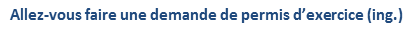 Non(2 cotes inférieures)
2014 : 5 %
(n=32)
2013 : 4 %     (n=20)
Q21. Allez-vous faire une demande de permis d’exercice (ing.)?  Base : Les répondants qui envisagent de faire carrière dans le domaine du génie, 2013 (n=467); 2014 (n=568)
22
Intention de faire un jour une demande de permis d’exercice
Parmi les étudiants qui n’envisagent pas de faire une demande de permis, les deux tiers n’envisagent pas de faire une demande un jour, tandis que deux sur dix pensent en faire absolument ou probablement la demande un jour et un sur dix ne le sait pas. En raison de la très faible taille de la base, les résultats doivent être interprétés avec réserve.
Envisagez-vous un jour de faire une demande de permis d’exercice?
Non(2 cotes inférieures)
2014 : 66 %
(n=38)
2013 : 50 %
     (n=15)
Oui(2 cotes supérieures)
2014 : 22 %
(n=13)
2013 : 40 %    (n=12)
Q22. Envisagez-vous un jour de faire une demande de permis d’exercice (ing.)? Base : Les participants qui ont répondu « Non » à la Q21 2013 (n=30); 2014 (n=58)
23
Raisons de ne pas faire une demande de permis
Parmi le groupe d’étudiants qui ne prévoient jamais faire une demande de permis, les raisons mentionnées le plus souvent sont le manque d’intérêt pour une carrière en génie, le fait que le permis n’est pas nécessaire pour leurs plans de carrière ou l’intention de suivre un autre cheminement de carrière. En raison de la très faible taille de la base, les résultats doivent être interprétés avec réserve.
Pourquoi n’envisagez-vous pas de faire une demande de permis d’exercice?
Q23. Pourquoi n’envisagez-vous pas de faire une demande de permis d’exercice (ing.)?Base : Les répondants qui n’envisagent pas de faire une demande de permis, 2013 (n=15); 2014 (n=38).
24
Intérêt après avoir appris qu’il faut un permis pour pouvoir exercer le génie
Une fois qu’on leur a dit qu’il fallait détenir un permis pour pouvoir exercer le génie, trois étudiants sur dix indiquent qu’ils feront absolument ou probablement une demande, tandis que quatre sur dix ne le feront absolument ou probablement pas et un tiers est incertain.
Étant donné qu’il faut détenir un permis pour pouvoir exercer le génie, prévoyez-vous en faire la demande?
Non(2 cotes inférieures)
Oui(2 cotes supérieures)
2014 : 39 %
(n=35)
2013 : 46 % 
    (n=18)
2014 : 29 %
(n=26)
2013 : 33 %    (n=13)
Q24. Étant donné qu’il faut détenir un permis d’exercice pour pouvoir se déclarer légalement ingénieur ou exercer comme ingénieur, prévoyez-vous faire une demande de permis d’exercice? Base : Les répondants qui ne prévoient pas faire une demande de permis ou qui sont incertains, 2013 (n=39); 2014 (n=90)
25
Délai quant à la demande de permis
Quatre étudiants sur dix qui ont l’intention de faire une demande de permis prévoient le faire dans les six mois qui suivent l’obtention de leur diplôme, tandis que deux sur dix prévoient le faire dans les douze mois ou plus d’un an après l’obtention de leur diplôme, ou sont incertains.  
Par rapport à 2013, les étudiants sont plus susceptibles d’avoir l’intention de faire une demande de permis dans les douze mois qui suivent l’obtention de leur diplôme, tandis qu’ils ont tendance à être moins nombreux à envisager de le faire dans les six mois.
Quand prévoyez-vous faire une demande de permis?
Dans les douze mois(2 cotes supérieures)
2014 : 59 %
(n=322)
2013 : 60 %    (n=271)
Q27. Quand prévoyez-vous faire une demande de permis d’exercice?  Base :  Les répondants qui prévoient faire une demande de permis, 2013 (n=458); 2014 (n=542)
26
Raisons de l’attente avant de faire une demande de permis
Parmi ceux qui prévoient attendre au moins un an avant de faire une demande de permis ou qui sont incertains, plus de huit étudiants sur dix donnent comme raison le désir d’acquérir l’expérience requise, ce qui représente une proportion moins élevée qu’en 2013.
Pourquoi désirez-vous attendre plus d’un an avant de faire votre demande de permis?
Les réponses totalisant moins de 2 % ne sont pas représentées.
Q28. Pourquoi désirez-vous attendre plus d’un an avant de faire votre demande de permis d’exercice?Base : Les participants qui ont répondu « Plus d’un an » ou « Ne sait pas / incertain(e) » à la Q27, 2013 (n=187); 2014 (n=220)
27
Impact de l’exemption des frais de cotisation à titre d’ingénieur stagiairesur la possibilité de faire une demande de permis dans les six mois
Lorsqu’ils apprennent qu’il est possible d’être exempté des frais de cotisation pour la première année à titre d’ingénieur stagiaire s’ils font une demande de permis dans les six mois qui suivent l’obtention de leur diplôme, plus de neuf étudiants sur dix qui prévoyaient au départ attendre plus de six mois pour faire une demande disent maintenant qu’il est très probable ou assez probable qu’ils fassent une demande dans ce délai.
Feriez-vous une demande de permis dans les six mois si vous pouviez être exempté des frais de cotisation à titre d’ingénieur stagiaire pour la première année?
Probable(2 cotes supérieures)
2014 : 94 %
(n=292)
2013 : 94 %    (n=225)
Improbable(2 cotes inférieures)
2014 : 4 %
(n=11)
2013 : 3 %     (n=7)
Q29. Si vous saviez qu’en déposant une demande de permis dans les six mois qui suivent l’obtention de votre diplôme, vous pourriez être exempté des frais d’ouverture de dossier et de la cotisation pour la première année à titre d’ingénieur stagiaire ou junior, dans quelle mesure serait-il probable que vous fassiez une demande de permis dans ce délai de six mois? Base : Les répondants qui sont incertains ou qui ont l’intention de faire une demande de permis plus de six mois après avoir obtenu leur diplôme, 2013 (n=240); 2014 (n=312)
28
Pays envisagé pour la demande de permis
Tous les étudiants qui ont l’intention de faire une demande de permis d’exercice prévoient le faire au Canada. Un quart envisage de faire une demande aux États-Unis et un peu plus d’un sur dix pense le faire à l’étranger.
Dans quel pays ou quelle région prévoyez-vous faire une demande de permis d’exercice?
2014 : 13 %
(n=69)
2013 : 10 % 
    (n=48)
À l’étranger
Comme les répondants pouvaient donner plusieurs réponses, il est possible que le total dépasse 100 %.
Q25. Dans quel pays ou quelle région prévoyez-vous faire une demande de permis d’exercice? Base : Les répondants qui prévoient faire une demande de permis d’exercice, 2013 (n=458); 2014 (n=542)
29
Province envisagée pour la demande de permis
Six étudiants sur dix qui ont l’intention de faire une demande de permis prévoient le faire en Alberta. Plus de la moitié envisage de faire une demande en Colombie­-Britannique et plus d’un sur dix pense le faire en Saskatchewan ou en Ontario.
Les étudiants sont moins susceptibles d’avoir l’intention de faire une demande de permis en Alberta, en Saskatchewan et au Manitoba qu’en 2013, mais ils sont plus susceptibles d’envisager de faire une demande en Colombie-Britannique ou en Ontario.
Q26. Dans quelles provinces ou quels territoires prévoyez-vous faire demande de permis d’exercice? Base : Les répondants qui prévoient faire une demande de permis au Canada, 2013 (n=456); 2014 (n=541)
30
Connaissance du permis d’exercice
31
Réglementation du génie
La vaste majorité des étudiants, soit huit sur dix, savent que le génie est réglementé par des lois et des règlements, tandis qu’un sur dix est incertain ou pense que la profession n’est pas réglementée.
La pratique professionnelle du génie est-elle encadrée par des lois et des règlements?
Q5. D’après vous, est-ce que la pratique professionnelle du génie est encadrée par des lois et des règlements? Base : Tous les répondants, 2013 (n=484); 2014 (n=606)
32
Nécessité du permis au sein de la profession
Près de neuf étudiants sur dix, soit la vaste majorité d’entre eux, savent qu’un permis est nécessaire pour réaliser des travaux d’ingénierie de façon autonome, tandis que les deux tiers savent qu’il est nécessaire pour utiliser le titre « ingénieur ». Huit étudiants sur dix savent qu’un permis n’est pas nécessaire pour réaliser des travaux d’ingénierie sous la direction d’un ingénieur titulaire de permis.
Les étudiants sont moins susceptibles qu’en 2013 de savoir qu’un permis est nécessaire pour utiliser le titre « ingénieur ».
Est-il nécessaire de détenir un permis pour pouvoir :
Q8. D’après vous, est-il nécessaire de détenir un permis d’ingénieur pour pouvoir, en [Alberta/Saskatchewan/Colombie-Britannique/Manitoba]… Base : Tous les répondants, 2013 (n=484); 2014 (n=606)
33
Connaissance du permis d’ingénieur et des rôles
Neuf finissants sur dix ont au moins un niveau de connaissance moyen des rôles pour lesquels il est nécessaire de détenir un permis pour pouvoir exécuter des fonctions ou des actes au sein de la profession et la moitié d’entre eux avaient répondu correctement aux trois questions. Un finissant sur dix possède un niveau de connaissance limité ou nul sur le sujet. 
Par rapport à 2013, on observe une diminution importante, sur le plan statistique, de la proportion d’étudiants qui possèdent un niveau de connaissance élevé du permis d’ingénieur et des rôles.
Niveau de connaissance des fonctions ou des actes nécessitant un permis
*Définition des niveaux de connaissance
2013Élevé : Tous exacts (3) à la Q8Moyen : 2 exacts à la Q8Limité : 1 exact à la Q8Nul : Zéro (0) exact à la Q8
Élevé/Moyen (2 cotes supérieures)
2014 : 90 %
(n=545)
2013 : 90 %    (n=437)
Limité/Nul (2 cotes inférieures)
2014 : 10 %
(n=61)
2013 : 9 %     (n=47)
Q8. D’après vous, est-il nécessaire de détenir un permis d’ingénieur pour pouvoir, en [Alberta/Saskatchewan/Colombie-Britannique/Manitoba]… Base : Tous les répondants, 2013 n=(484); 2014 (n=606)
34
Quelles organisations sont responsables des activités ou procédures suivantes?
Responsabilités des organisations
La vaste majorité des étudiants, soit neuf sur dix, savent que c’est leur ordre provincial qui est responsable de délivrer les permis d’ingénieur et de réglementer l’exercice du génie. Par ailleurs, sept étudiants sur dix savent que le Bureau d’agrément est l’organisation qui agrée les programmes de génie offerts par les universités. Les étudiants sont plus hésitants en ce qui concerne l’organisation responsable de délivrer les permis aux entreprises qui offrent des services d’ingénierie. Plus de la moitié d’entre eux pensent que cette responsabilité revient à leur ordre provincial, ce qui représente une proportion moins élevée qu’en 2013, tandis que trois sur dix pensent que c’est le Bureau d’agrément, ce qui représente une proportion plus élevée qu’en 2013. Un quart des étudiants ne sait pas
Q9. Veuillez choisir l’organisation ou les organisations qui sont responsables des différentes activités ou procédures énumérées ci-dessous. Base :  Tous les répondants,  2013 (n=484); 2014 (n=606)
35
Connaissance des responsabilités des organisations
Neuf étudiants sur dix ont au moins un niveau de connaissance moyen en ce qui concerne les responsabilités des organisations en matière d’activités ou de procédures liées à la profession d’ingénieur. Parmi eux, quatre étudiants sur dix ont répondu correctement aux quatre questions, ce qui représente une proportion moins élevée qu’en 2013. Un étudiant sur dix a un niveau de connaissance limité ou n’a aucune connaissance sur le sujet.
Niveau de connaissance des responsabilités des organisations au sein de la profession d’ingénieur
Élevé/ Moyen (2 cotes supérieures)
Définition des niveaux de connaissance
Élevé : Tous exacts à la Q9 (4)Moyen : 2 ou 3 exacts à la Q9Limité : 1 exact à la Q9Nul : Tous inexacts (0) à la Q9
2014 : 92 %
(n=556)
2013 : 93 %    (n=455)
Limité/Nul (2 cotes inférieures)
2014 : 8 %
(n=50)
2013 : 6 %     (n=29)
Q9. Veuillez choisir l’organisation ou les organisations qui sont responsables des différentes activités ou procédures énumérées ci-dessous. Base :  Tous les répondants,  2013 (n=484); 2014 (n=606)
36
Connaissance de l’ordre provincial
Participation à des séminaires et connaissance du programme de membre étudiant
37
Participation à un atelier ou un séminaire d’un ordre provincial
La moitié des étudiants indiquent avoir déjà assisté à un atelier, un séminaire ou un exposé donné par un représentant de leur ordre provincial, ce qui représente une proportion plus élevée qu’en 2013.
Avez-vous déjà assisté à un atelier ou un séminaire donné par [APEGBC/APEGA/APEGM/APEGS]?
Q11. Avez-vous déjà assisté à un atelier, un séminaire ou un exposé donné par un représentant de l’APEGBC, l’APEGA, l’APEGM ou l’APEGS? Base : Tous les répondants, 2013 (n=484); 2014 (n=606)
38
Connaissance du programme de membre étudiant
Les deux tiers des étudiants, soit la majorité d’entre eux, sont au courant de l’existence du programme de membre étudiant (PME) offert par leur ordre provincial. Parmi eux, quatre étudiants sur dix en sont actuellement membres, plus d’un sur dix aimerait en faire partie et un sur dix en a entendu parler, mais ne souhaite pas en faire partie.
Connaissance(3 cotes supérieures)
Q32. Lequel des énoncés suivants décrit le mieux dans quelle mesure vous connaissez le programme de membre étudiant offert par l’[APEGBC/ APEGA/ APEGM/ APEGS]? Base : Tous les répondants, 2013 (n=484); 2014 (n=606)
39
Loi sur les ingénieurs
40
Loi sur les ingénieurs
Près de neuf étudiants sur dix, soit la vaste majorité d’entre eux, indiquent connaître la Loi sur les ingénieurs de leur province. Un tiers des étudiants indiquent connaître assez bien la Loi, la moitié dit la connaître un peu et très peu d’étudiants la connaissent très bien. Environ un étudiant sur dix en a entendu parler, mais ne connaît rien à son sujet et seulement 4 % des étudiants n’en ont jamais entendu parler.
Dans quelle mesure connaissez-vous la Loi sur les ingénieurs de [Alberta/Saskatchewan/Colombie-Britannique/Manitoba]?
Connaissance(3 cotes supérieures)
2014 : 86 %
(n=521)
2013 : 84 %    (n=405)
Q6. La pratique du génie est réglementée par la Loi sur les ingénieurs de [Alberta/Saskatchewan/Colombie-Britannique/Manitoba]. Lequel des énoncés suivants décrit le mieux dans quelle mesure vous connaissez cette Loi? Base : Tous les répondants, 2013 (n=484); 2014 (n=606)
41
Loi sur les ingénieurs (suite)
La plupart des étudiants continuent d’indiquer qu’ils ont entendu parler de la Loi sur les ingénieurs de leur province par un professeur ou un autre membre du personnel de l’université ou dans un cours sur le droit et l’éthique à l’université.
Comparativement à 2013, on observe une augmentation du nombre d’étudiants qui ont entendu parler de la Loi par un représentant d’un ordre provincial et une diminution de ceux qui en ont entendu parler par un membre de la famille.
Comment avez-vous entendu parler de la Loi sur les ingénieurs?
Par un professeur ou dans un cours à l’université
2014 : 75 %
(n=390)
2013 : 76 %    
 (n=309)
Les réponses totalisant moins de 2 % ne sont pas représentées.
Q7. Comment avez-vous entendu parler de la Loi sur les ingénieurs de [Alberta/Saskatchewan/Colombie-Britannique/Manitoba] pour la première fois? Base : Les répondants qui connaissent la Loi, 2013 (n=405); 2014 (n=521)
42
Outil d’orientation de carrière
43
Utilité d’un outil d’orientation de carrière au secondaire
Plus de huit étudiants sur dix, soit la vaste majorité d’entre eux, pensent qu’il aurait été utile, à l’école secondaire,  d’avoir un outil pour les aider à savoir s’ils avaient le profil pour faire des études en génie.
Utile          (2 cotes supérieures)
84 %
(n=510)
Inutile    (2 cotes inférieures)
16 %
(n=96)
(n=42)
(n=175)
(n=108)
(n=26)
(n=19)
Q33E. Est-ce qu’il aurait été utile, à l’école secondaire, d’avoir un outil pour vous aider à savoir si vous aviez le profil pour faire des études en génie et mener avec succès une carrière dans ce domaine? Base : 2014 n=606
44
Utilité d’un outil d’orientation de carrière à l’université
Plus de huit étudiants sur dix pensent qu’un outil d’orientation de carrière aurait été utile. Parmi eux, quatre sur dix pensent qu’un tel outil aurait été très utile.
Utile       (2 cotes supérieures)
83 %
(n=505)
Inutile    (2 cotes inférieures)
17 %
(n=101)
(n=172)
(n=110)
(n=36)
(n=10)
Q17a. Est-ce qu’un outil pour vous aider à décider vers quel genre de carrière vous diriger – par exemple, le génie-conseil, l’ingénierie technique, l’ingénierie commerciale, la gestion de projets, le milieu universitaire, etc., vous serait utile? Base : Tous les répondants, 2014 (n=606)
45
Outil d’orientation de carrière – Meilleure année d’utilisation
Quatre étudiants sur dix estiment qu’un outil d’orientation de carrière aurait été plus utile en 3e année. Ils sont trois sur dix à estimer qu’un tel outil aurait été plus utile en 4e année, deux sur dix à penser que c’est en 2e année et seulement un sur dix indique la 1re année.
Q17b. Selon vous, à quelle étape de votre formation en génie ce genre d’outil d’orientation de carrière serait le plus utile? Base : Tous les répondants, 2014 (n=606)
46
Connaissance du programme Cap sur la carrière
Seulement 3 % des étudiants disent connaître le programme Cap sur la carrière d’Ingénieurs Canada.
Q17c. Savez-vous qu’Ingénieurs Canada a mis au point un nouveau programme intitulé Cap sur la carrière qui comprend un outil capable d’évaluer vos chances de succès dans le domaine du génie?    Base : Tous les répondants, 2014 (n=606)
47
Données démographiques
48
Expérience de travail acquise avant l’obtention du diplôme
Les deux tiers des étudiants indiquent avoir acquis de l’expérience de travail avant l’obtention de leur diplôme. Un quart des étudiants ne sont pas certains de l’admissibilité de l’expérience acquise et un peu plus d’un sur dix n’en a pas.
Q33 Avez-vous acquis de l’expérience de travail en génie avant l’obtention de votre diplôme? Base : Les répondants qui ont fait une demande de permis ou qui sont incertains, 2014 (n=55)
49
Incitation à faire des études en génie
Plus de quatre étudiants sur dix ont été incités par quelqu’un à faire des études en génie.   
Parmi ceux qui y ont été encouragés, plus de quatre étudiants sur dix l’ont été par un parent, environ trois sur dix par un autre membre de la famille, par un ami ou une connaissance ou par un professeur. 
Ce sont majoritairement des hommes qui ont incité les étudiants à faire des études en génie.
(n=265)
(n=341)
Q33B. D’après vous, y a-t-il une personne ou un modèle de rôle en particulier qui vous a incité à faire des études en génie? Base : Tous les répondants, 2013 (n=484) 2014 (n=606). Q33C. Quel est ou était votre lien avec cette personne (ou ces personnes)? Base : Les répondants qui ont été incités par quelqu’un à faire des études en génie, 2013 (n=191); 2014 (n=265). Q33D. Veuillez indiquer le sexe de chacune des personnes indiquées. Base : Les répondants qui ont été incités par quelqu’un à faire des études en génie.
50
Résidence permanente
Plus de huit étudiants sur dix sont des résidents permanents de la province où ils étudient, ce qui représente une proportion moins élevée qu’en 2013, tandis qu’un étudiant sur dix réside dans une autre province ou un autre territoire ou vient de l’étranger.
Parmi ceux qui étudient dans l’Ouest du Canada, mais dont la résidence est située dans une autre province ou un autre territoire, la majorité des étudiants viennent de l’Alberta, suivi de la Colombie-Britannique, de l’Ontario et du Manitoba. Comparativement à 2013, les étudiants qui suivent des études dans une autre province ou un autre territoire sont plus nombreux à venir de l’Alberta.
Résident d’une autre province ou d’un autre territoire :
Q34. Nous désirons connaître votre lieu de résidence à des fins statistiques seulement. Veuillez sélectionner l’énoncé qui correspond le mieux à votre statut actuel. Base : Tous les répondants, 2013 (n=484); 2014 (n=606); Q35. Vous étudiez dans une université de [Alberta/Saskatchewan/Colombie-Britannique/Manitoba], mais votre lieu de résidence principale est situé dans une autre province ou un autre territoire. Veuillez sélectionner votre province ou territoire de résidence.  Base : Les répondants qui ne résident pas en permanence en [Alberta/Saskatchewan/Colombie-Britannique/Manitoba], 2013 (n=24); 2014 (n=50)
51
Disciplines du génie
Les disciplines les plus populaires sont toujours le génie mécanique, le génie civil, le génie électrique et le génie chimique. 
Comparativement à 2013, les étudiants sont moins nombreux à choisir le génie mécanique, le génie civil ou le génie chimique.
Les réponses totalisant moins de 5 % ne sont pas représentées.
Comme les répondants pouvaient donner plusieurs réponses, il est possible que le total dépasse 100 %.
Q3/Q3B. Veuillez indiquer la discipline de votre programme d’études en génie en sélectionnant l’une des options ci-dessous . Base : Tous les répondants, 2013 (n=484); 2014 (n=606)
52
Impact de la participation à un atelier ou un séminaire
53
Participation à un atelier ou un séminaire et intention de faire carrière en génie
Dans l’ensemble, les intentions de faire carrière dans le domaine du génie sont les mêmes, que les étudiants aient assisté ou non à un atelier ou à un séminaire.  
Comparativement à 2013, les étudiants qui ont assisté à un atelier ou un séminaire sont moins nombreux à vouloir absolument faire carrière en génie.
Intention de faire carrière dans le domaine du génie
54
Participation à un atelier ou séminaire et intention de faire une demande de permis
Les intentions de faire une demande de permis d’exercice sont les mêmes, que les étudiants aient assisté ou non à un atelier ou un séminaire.  
Comparativement à 2013, les étudiants sont en général moins susceptibles d’avoir l’intention de faire une demande de permis, et la tendance s’accentue parmi les étudiants qui n’ont assisté à aucun atelier ou séminaire.
Intention de faire une demande de permis d’exercice
55
Impact de la connaissance de la Loi sur les ingénieurs
56
Connaissance de la Loi sur les ingénieurs et intention de faire carrière en génie
Plus les étudiants ont un niveau de connaissance élevé de la Loi sur les ingénieurs, plus ils sont susceptibles d’avoir absolument l’intention de faire carrière en génie.
Intention de faire carrière dans le domaine du génie
57
Connaissance de la Loi sur les ingénieurs et intention de faire une demande de permis d’exercice
Les étudiants qui connaissent au moins un peu la Loi sur les ingénieurs sont plus susceptibles d’avoir l’intention de faire une demande de permis d’exercice que ceux qui ne la connaissent pas. Toutefois, la majorité des étudiants ont l’intention de faire une demande de permis après avoir obtenu leur diplôme, quel que soit leur niveau de connaissance de la Loi.  
Comparativement à 2013, les étudiants qui ont un niveau de connaissance élevé de la Loi sont moins susceptibles de faire une demande de permis.
58
Intention de faire une demande de permis d’exercice
Impact de la connaissance du permis d’ingénieur et des rôles
59
Connaissance du permis d’ingénieur et des rôles et intention de faire carrière en génie
Dans l’ensemble, la connaissance des rôles dans l’exercice de la profession et des exigences en matière de permis n’influence pas l’intention de faire carrière dans le domaine du génie.   
Les étudiants qui ont un niveau de connaissance élevé du permis d’ingénieur et des rôles sont moins susceptibles d’avoir absolument l’intention de faire carrière en génie qu’en 2013.
Définition des niveaux de connaissanceÉlevé : Tous exacts (3) à la Q8Moyen : 2 exacts à la Q8Limité : 1 exact à la Q8Nul : Zéro (0) exact à la Q8
Intention de faire carrière dans le domaine du génie
60
Connaissance du permis d’exercice et des rôles et intention de faire une demande de permis d’exercice
La connaissance des rôles dans l’exercice de la profession et des exigences en matière de permis n’influence pas l’intention de faire une demande de permis d’exercice. 
Les étudiants qui ont un niveau de connaissance moyen ou élevé du permis d’exercice et des rôles sont moins susceptibles d’avoir l’intention de faire une demande de permis qu’en 2013.
Définition des niveaux de connaissanceÉlevé : Tous exacts (3) à la Q8Moyen : 2 exacts à la Q8Limité : 1 exact à la Q8Nul : Zéro (0) exact à la Q8
Intention de faire une demande de permis d’exercice
61
Impact de la connaissance des responsabilités des organisations
62
Connaissance des responsabilités des organisations et intention de faire carrière en génie
Dans l’ensemble, la connaissance des responsabilités respectives des organisations n’a pas beaucoup d’impact sur l’intention de faire carrière en génie.  
Les étudiants qui ont un niveau de connaissance élevé des responsabilités des organisations sont moins susceptibles d’avoir absolument l’intention de faire carrière en génie qu’en 2013.
Définition des niveaux de connaissance 
Élevé : Tous exacts à la Q9 (4)Moyen : 2 ou 3 exacts à la Q9Limité : 1 exact à la Q9Nul : Tous inexacts (0) à la Q9
Intention de faire carrière en génie
63
Connaissance des responsabilités des organisations et intention de faire une demande de permis d’exercice
Dans l’ensemble, la connaissance des responsabilités respectives des organisations influence peu l’intention de faire une demande de permis d’exercice.
Les étudiants qui ont un niveau de connaissance élevé ou moyen des responsabilités des organisations sont moins susceptibles d’avoir absolument l’intention de faire une demande de permis d’exercice.
Définition des niveaux de connaissance 
Élevé : Tous exacts à la Q9 (4)Moyen : 2 ou 3 exacts à la Q9Limité : 1 exact à la Q9Nul : Tous inexacts (0) à la Q9
Intention de faire une demande de permis d’exercice
64
Ipsos Reid Public Affairs
160 Bloor Street East, Suite 300
Toronto (Ontario) Canada  M4W 1B9

Sandra Guiry, vice-présidente
Téléphone : 416-324-2018
Courriel : Sandra.Guiry@ipsos.com

Michael Howell, vice-président associé
Téléphone : 416-572-4407
Courriel : Michael.Howell@ipsos.com
Mai 2014